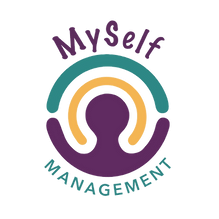 Livingwell Digitally 2
Project update, the youth groups involved and the new youth website for Highland
Caithness Klics
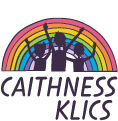 Caithness Klics is a young carers project in Caithness.
They offer after school groups, in school support & respite.
We have worked with the after-school groups for S1 to S4 pupils based in Wick.
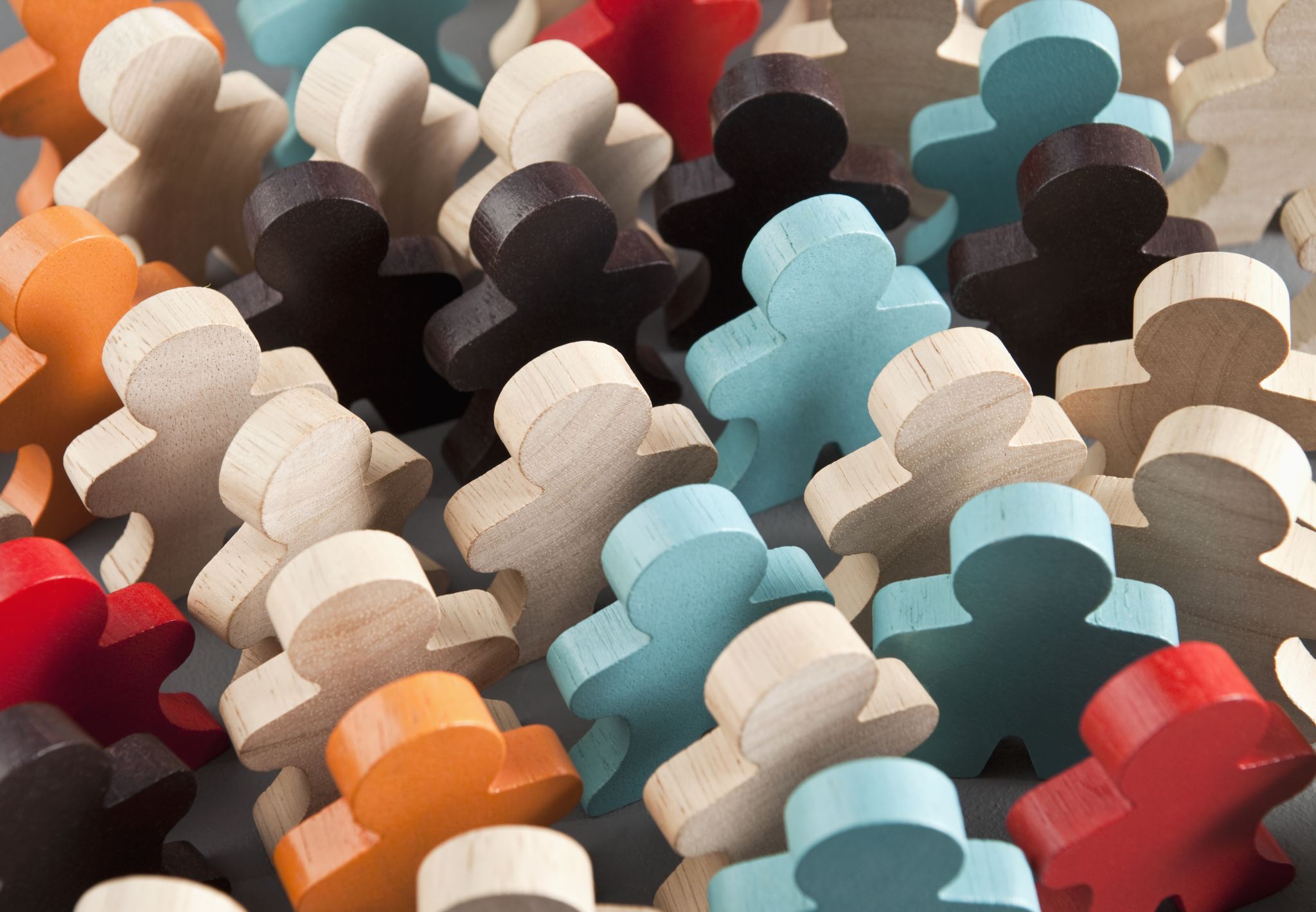 Caithness Community Connections
Pop up youth clubs in Thrumster,    Lybster and Dunbeath.
Messy play for toddlers.
Crofters crafting.
Disadvantaged families support.
We have worked with the older kids in the Thrumster youth club, kids have been P6 upwards.
Wick 6th Brownies & Guides
Covid had a negative impact on volunteers for the Brownies and Guides.  The sessions used to run separately but now run together.
The Brownies are aged 7-10 and Guides aged 10-14.
There has been a slight challenge over the age range, but they have participated brilliantly.
LWD2 Stakeholders
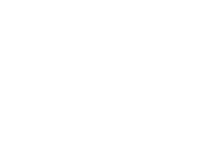 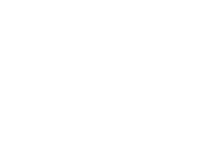 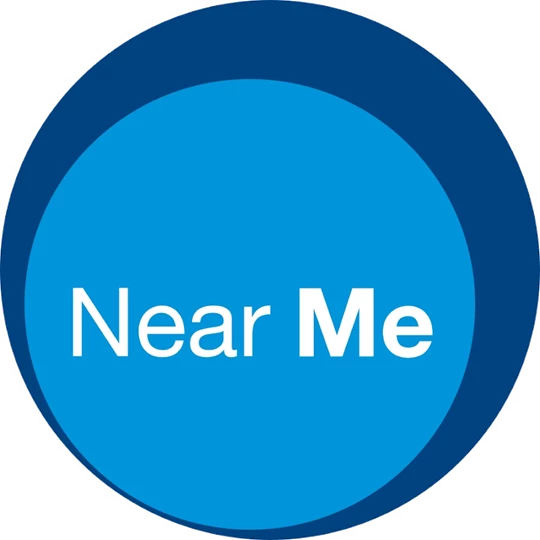 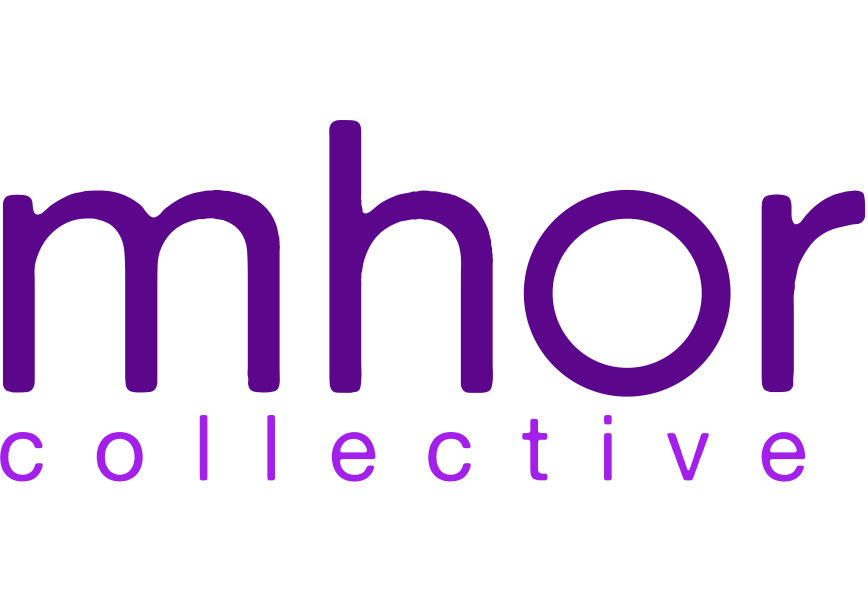 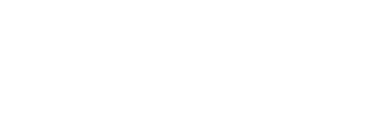 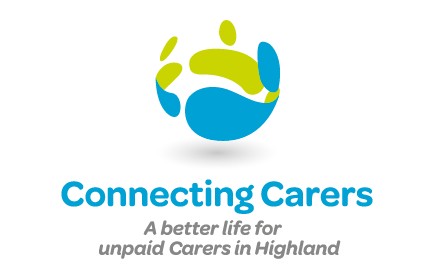 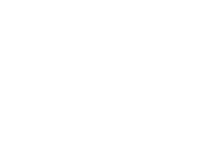 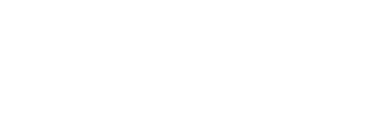 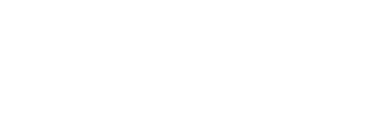 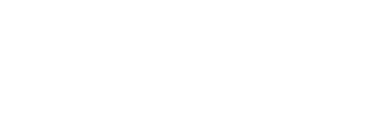 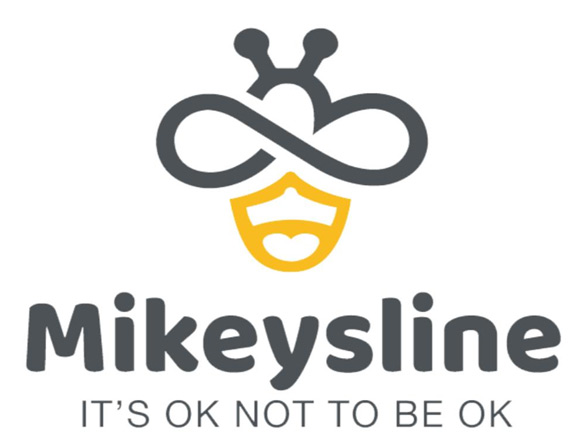 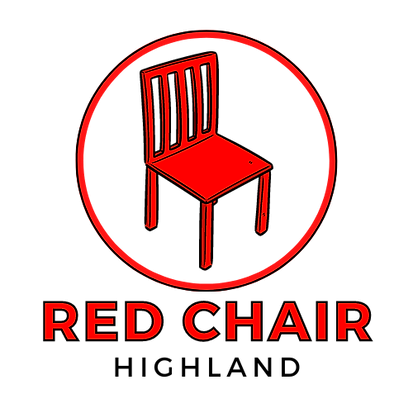 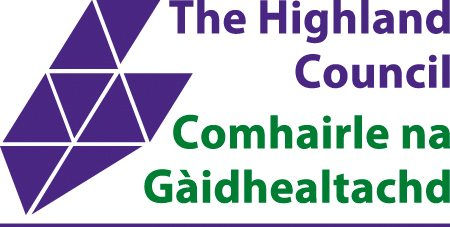 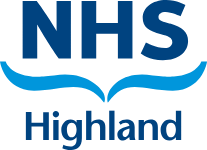 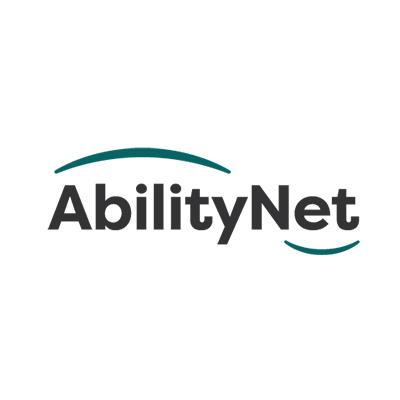 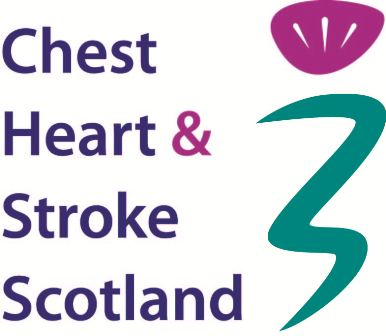 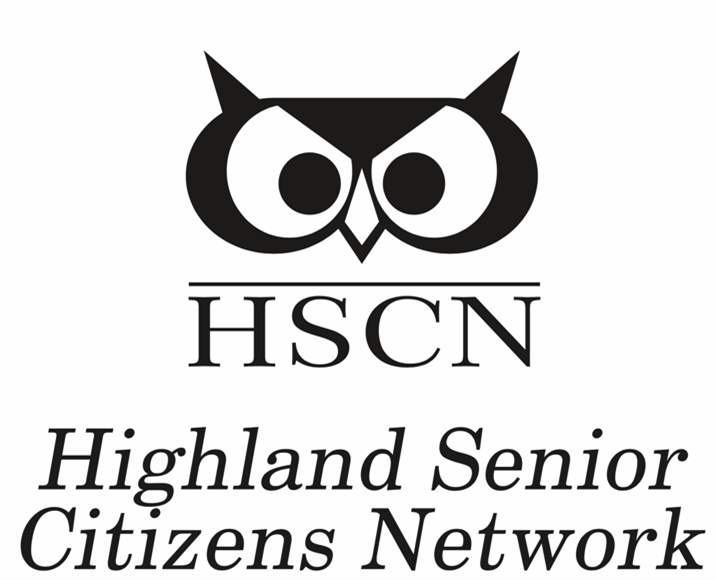 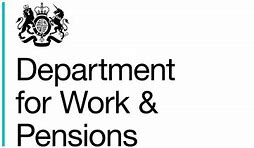 Different topics for sessions
Session chatter
Quotes from the youths
Let’s build a website
What’s next
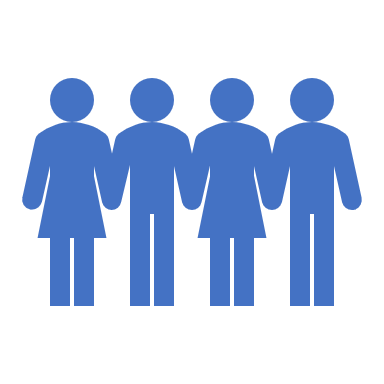 Myself-Management young people’s project

3yr project funded by the Health & Social care Alliance

Will work with young people in Highland to teach them self-management for their wellbeing

We are very excited for this!
Let’s see the website
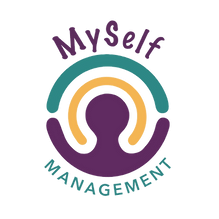 We need a catchy name, can you help?

Thank you, any questions?